Prepare To Meet Thy God
3/4 + 4/4
Bb/D - MI

Verses: 3/Chorus
PDHymns.com
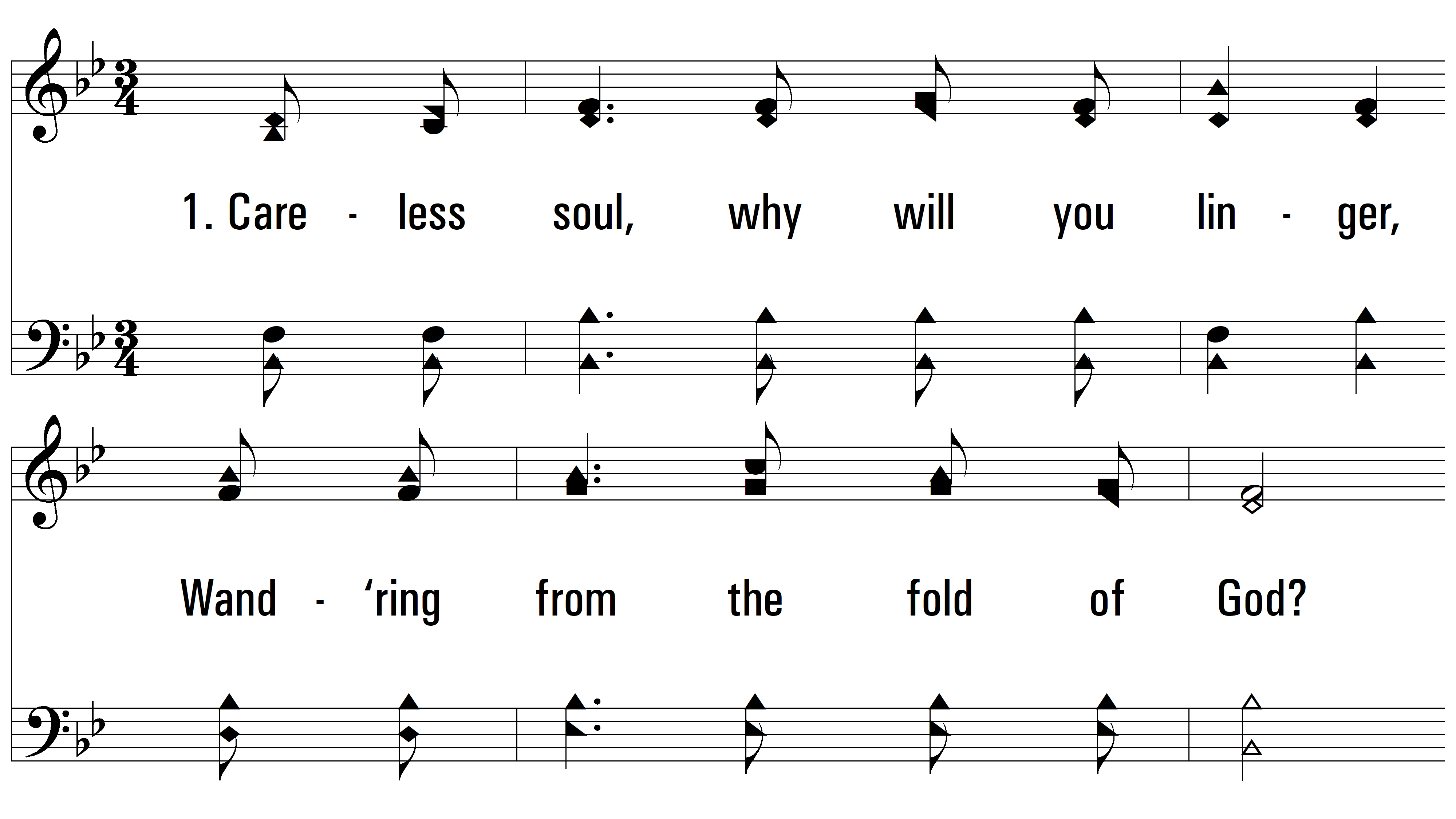 vs. 1 ~ Prepare To Meet Thy God
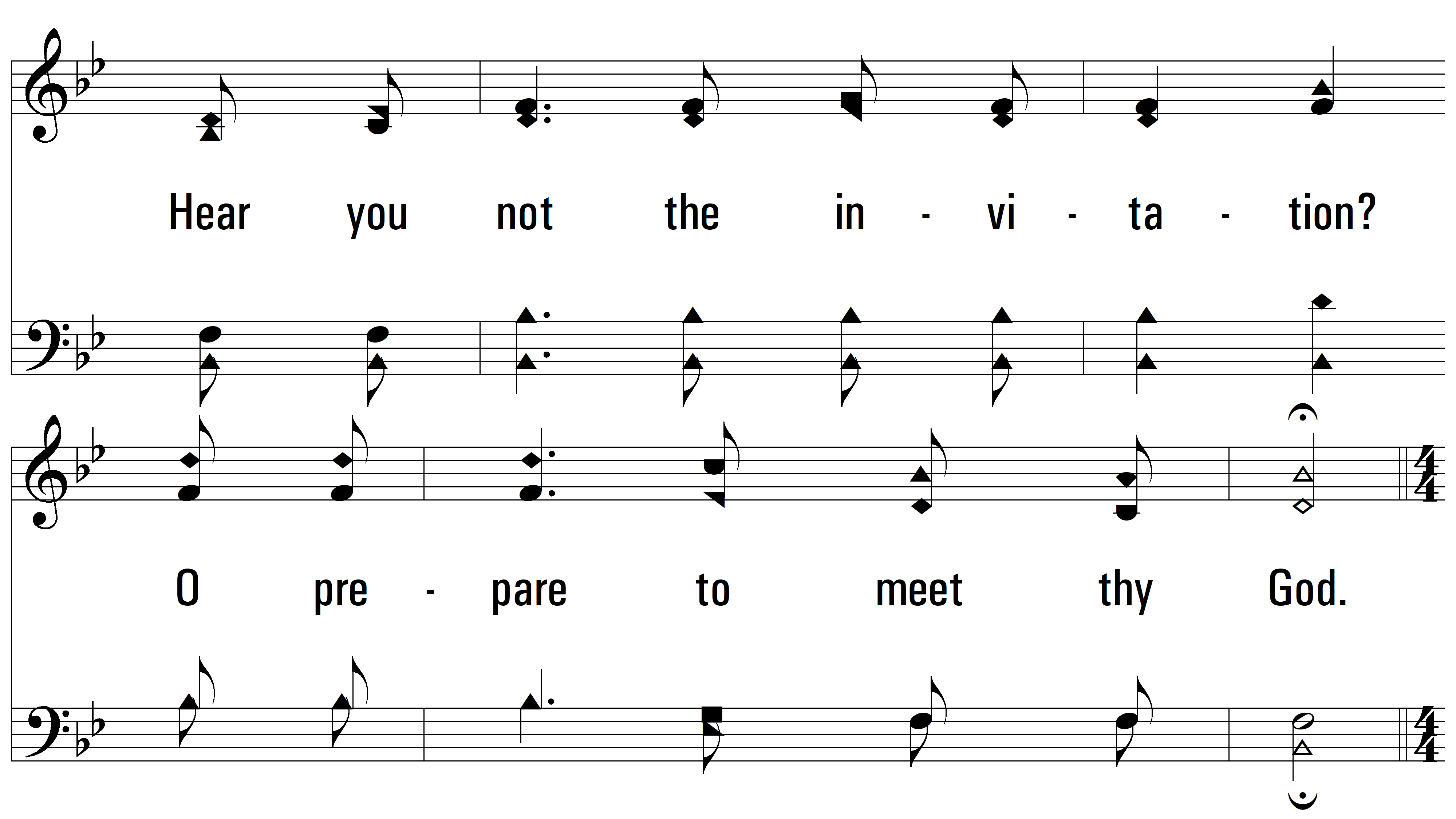 vs. 1
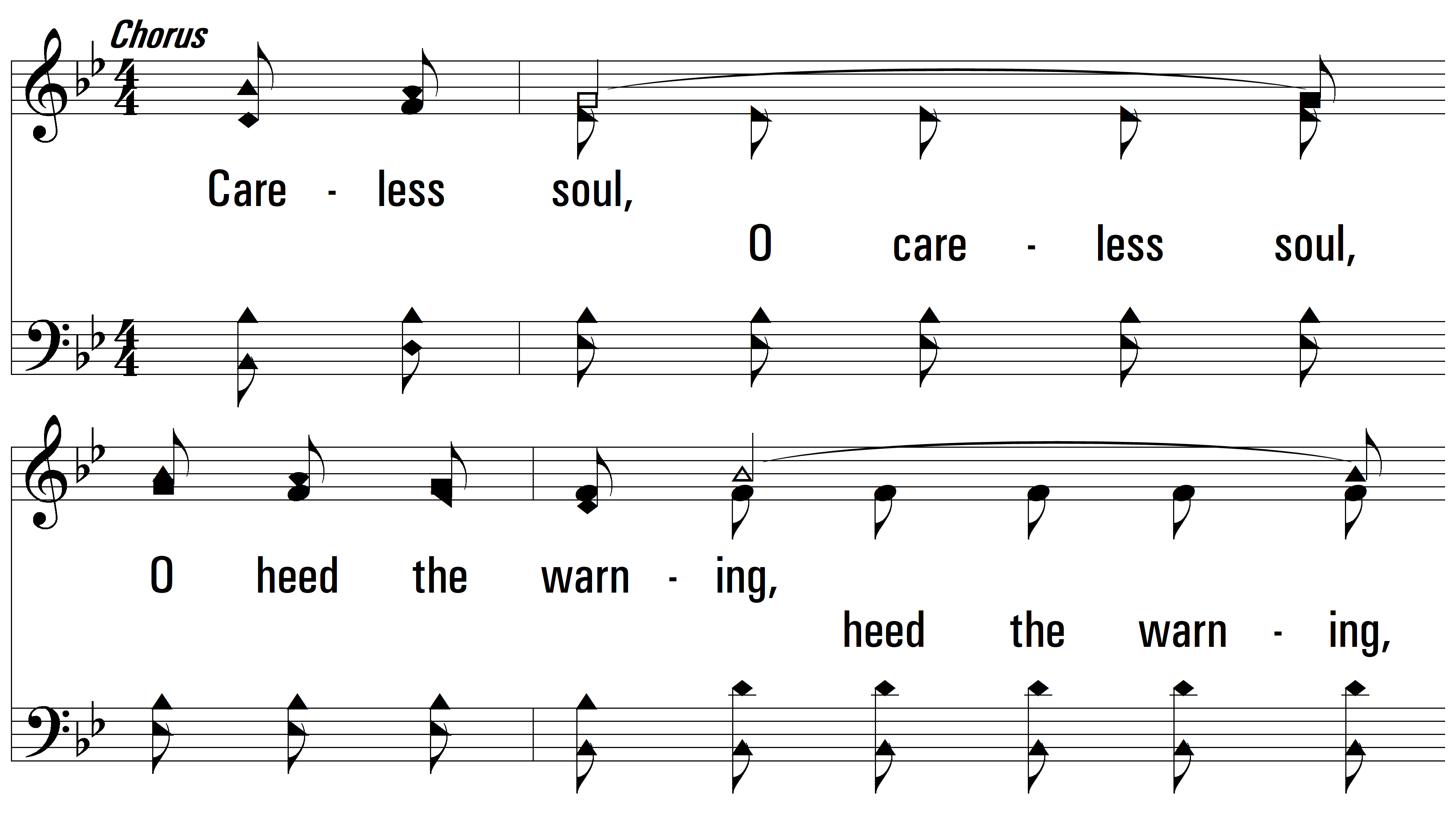 vs. 1
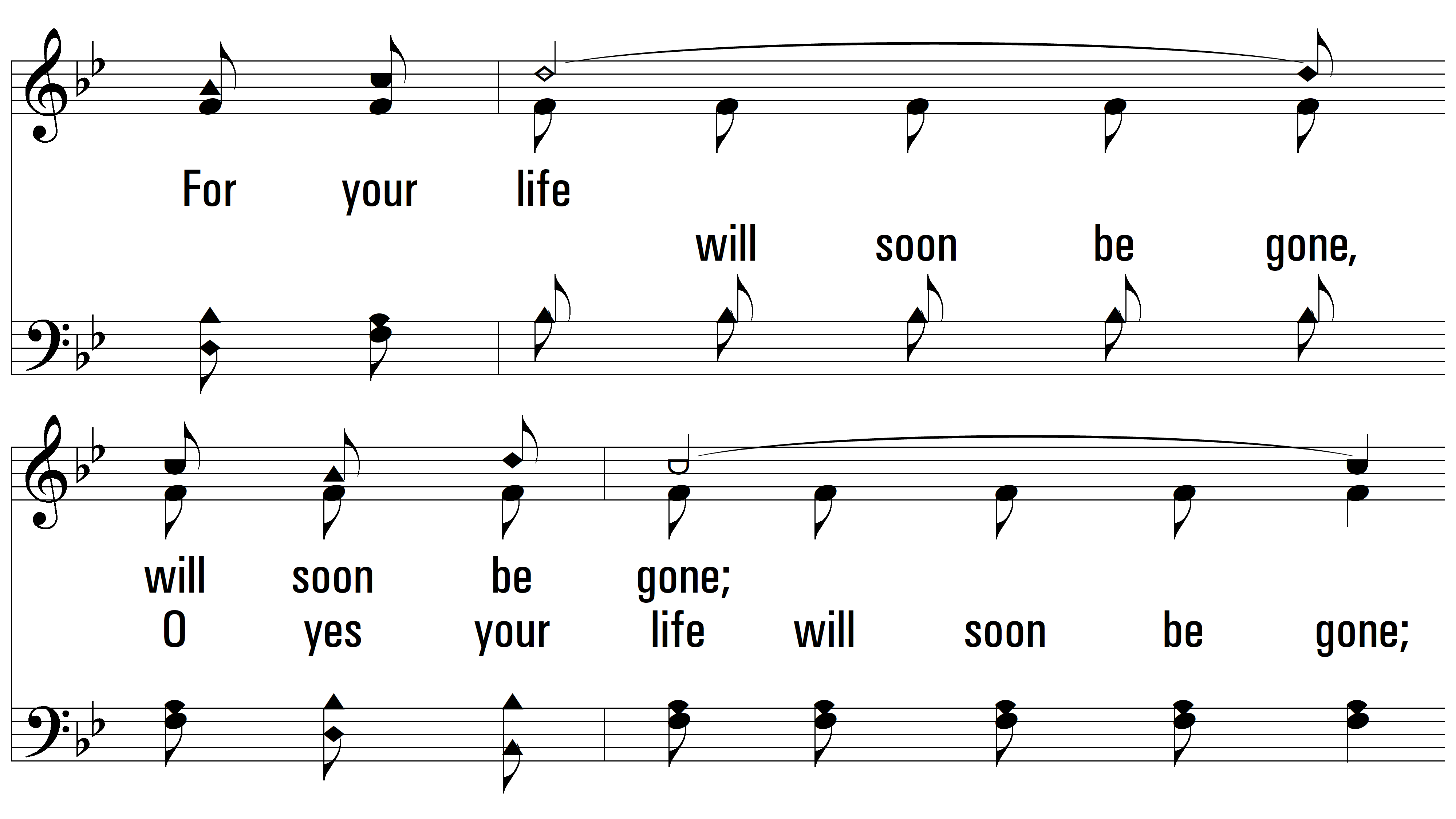 vs. 1
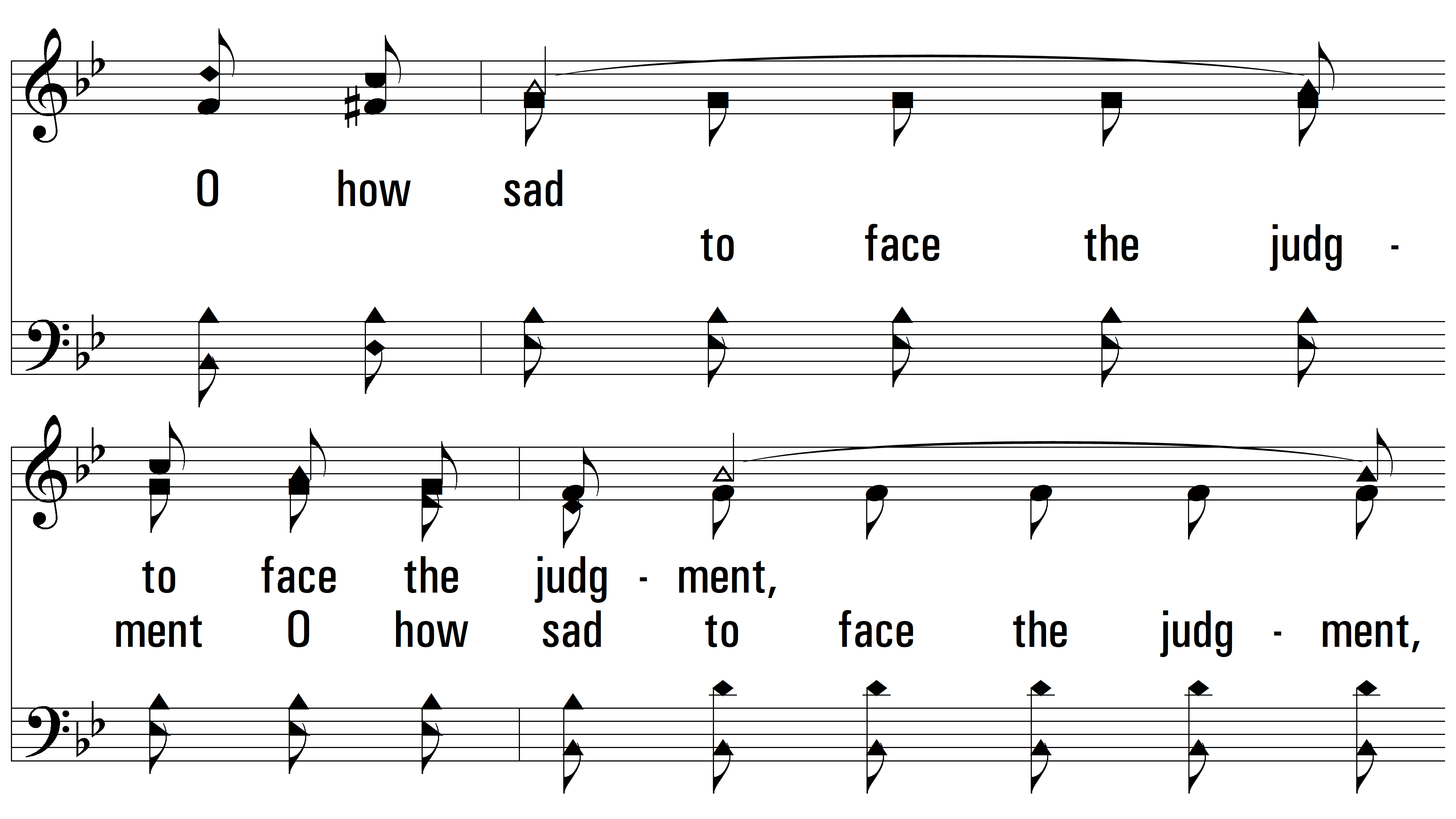 vs. 1
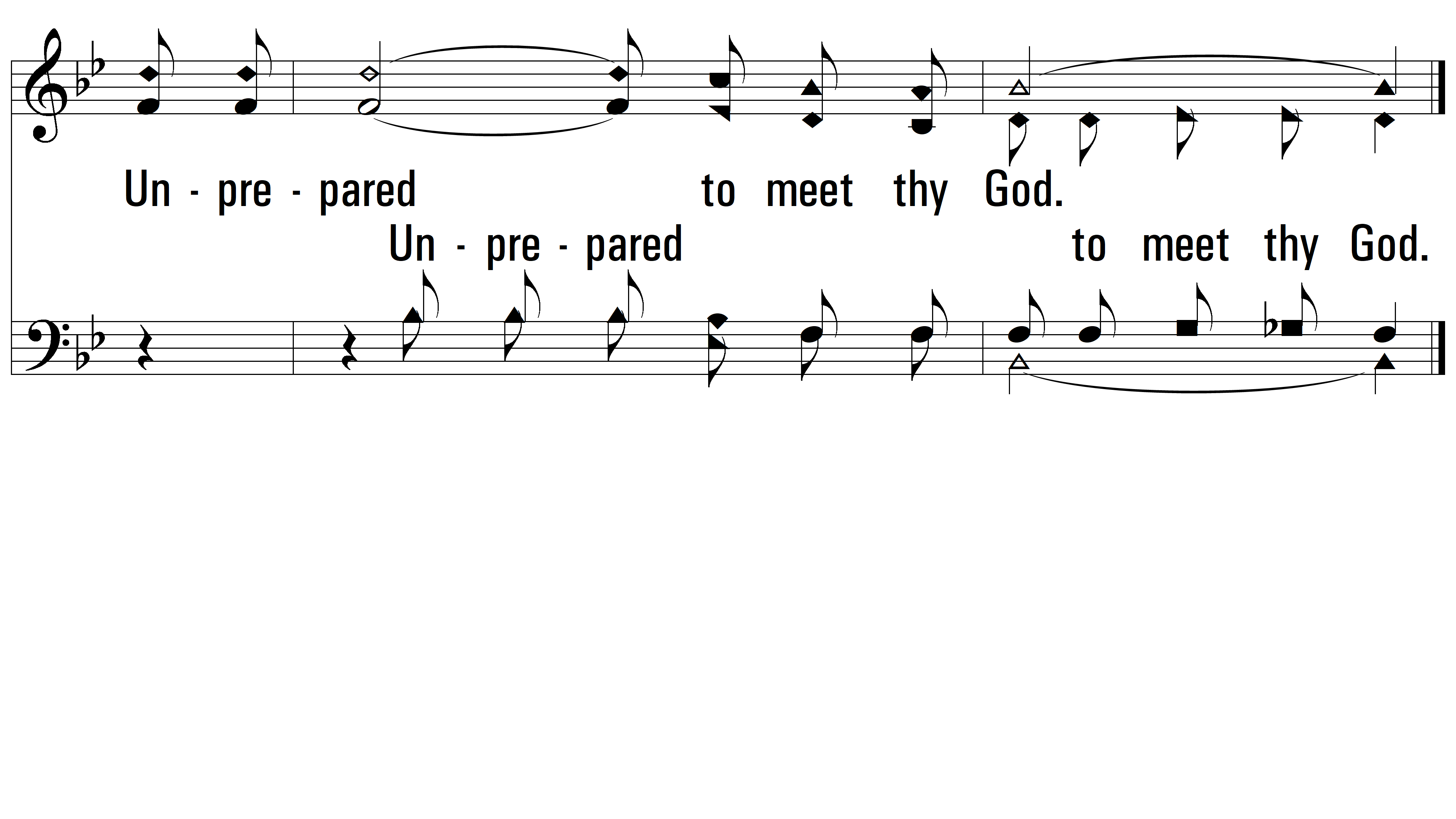 vs. 1
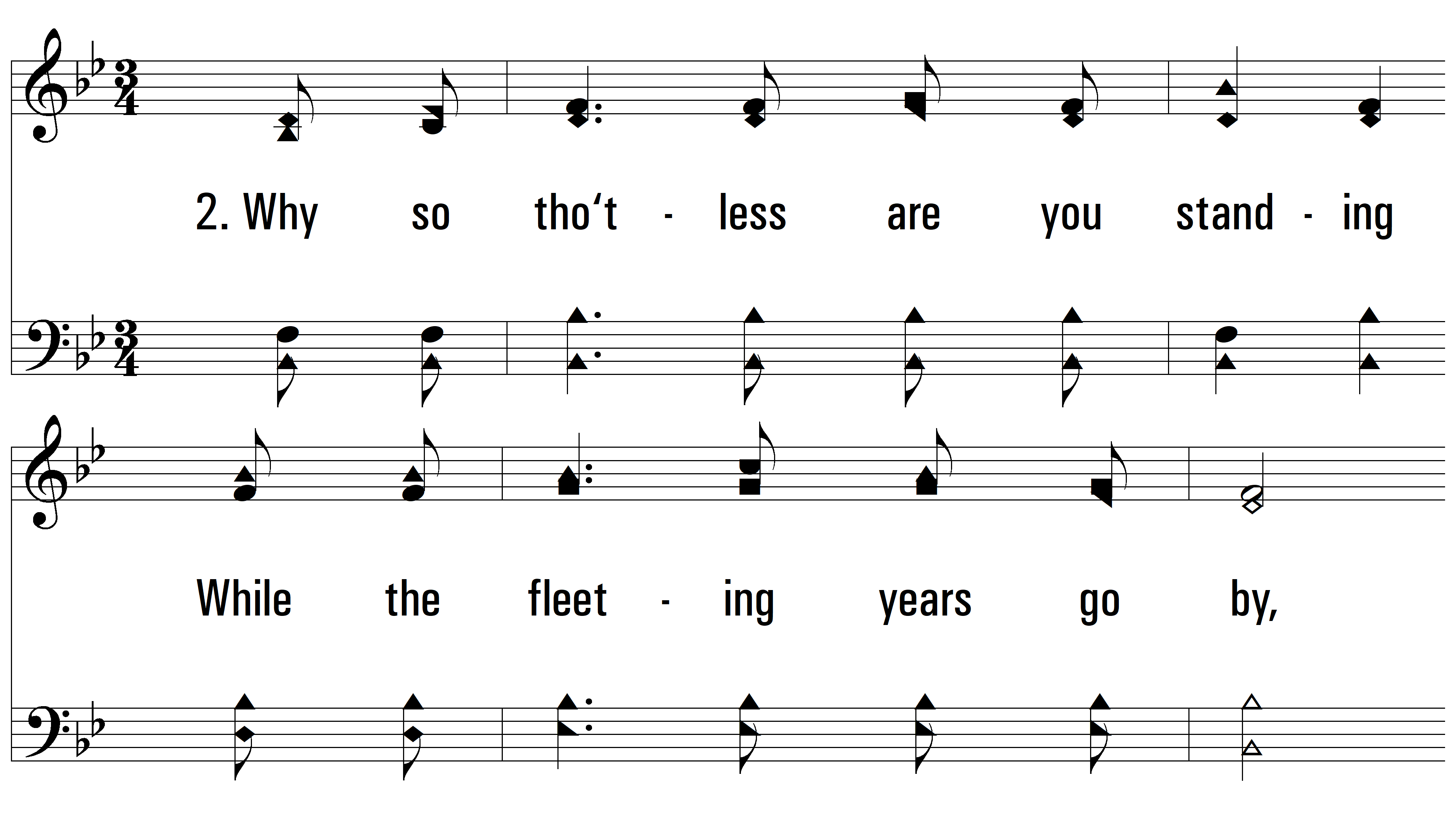 vs. 2 ~ Prepare To Meet Thy God
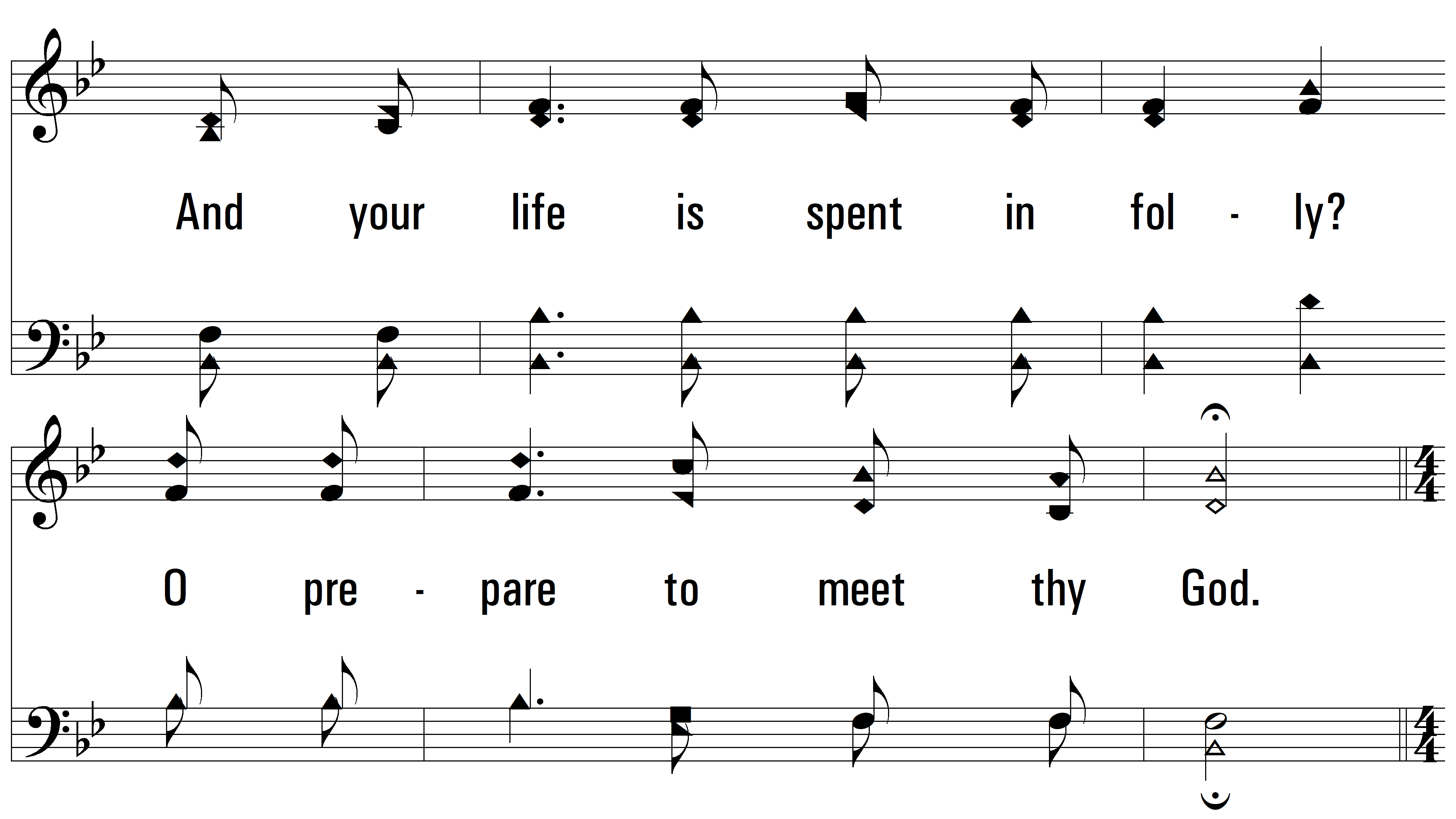 vs. 2
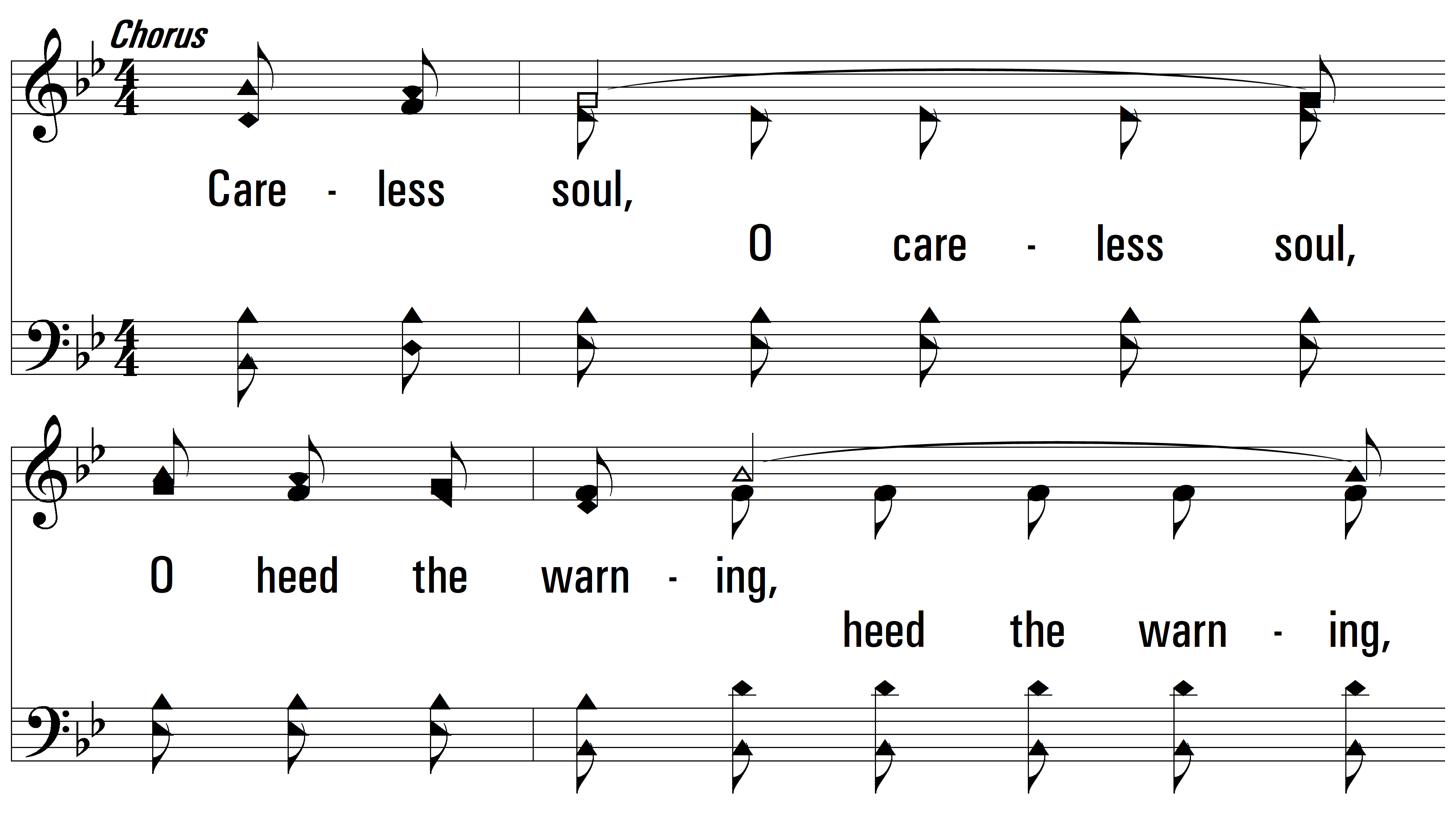 vs. 2
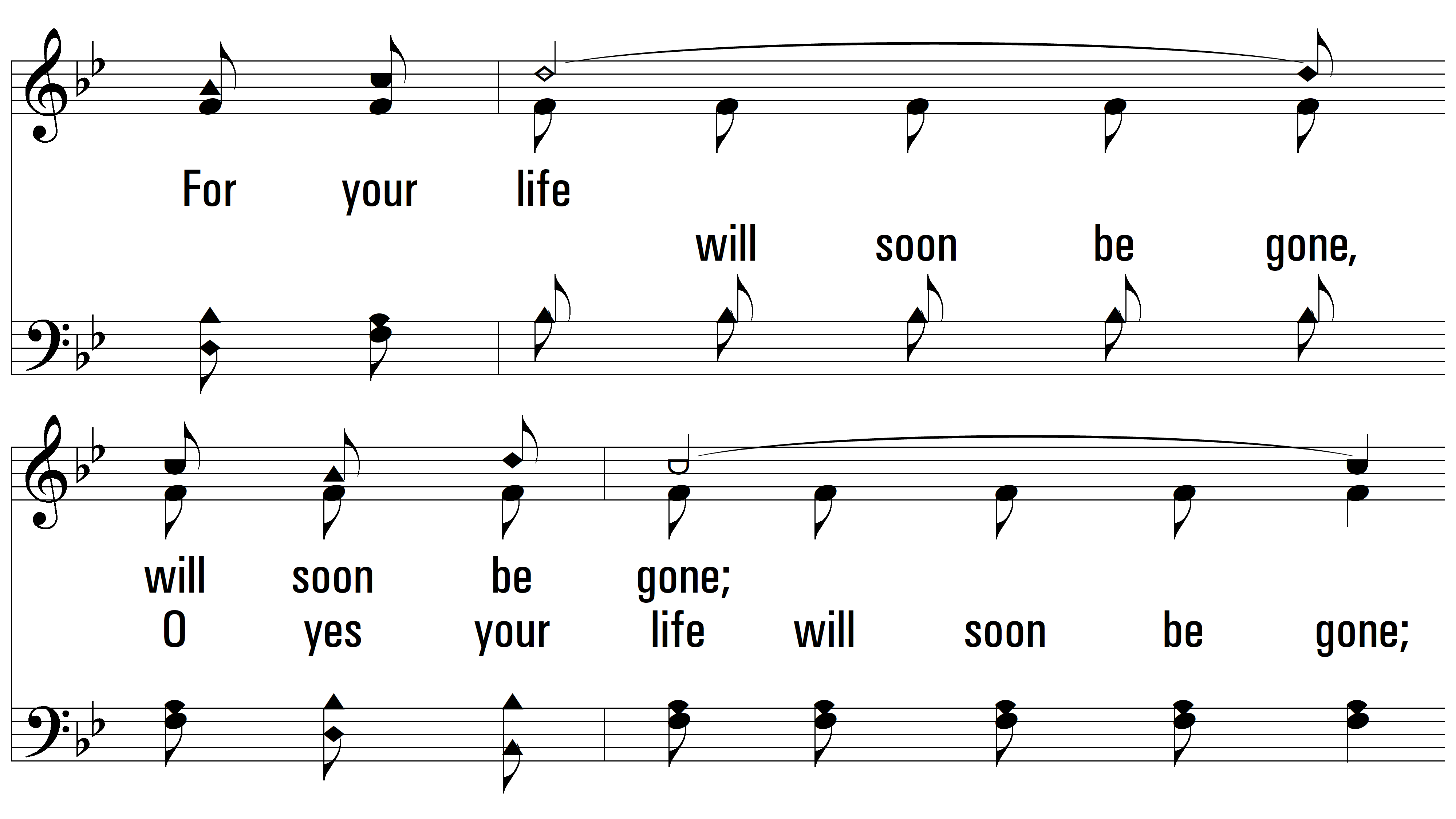 vs. 2
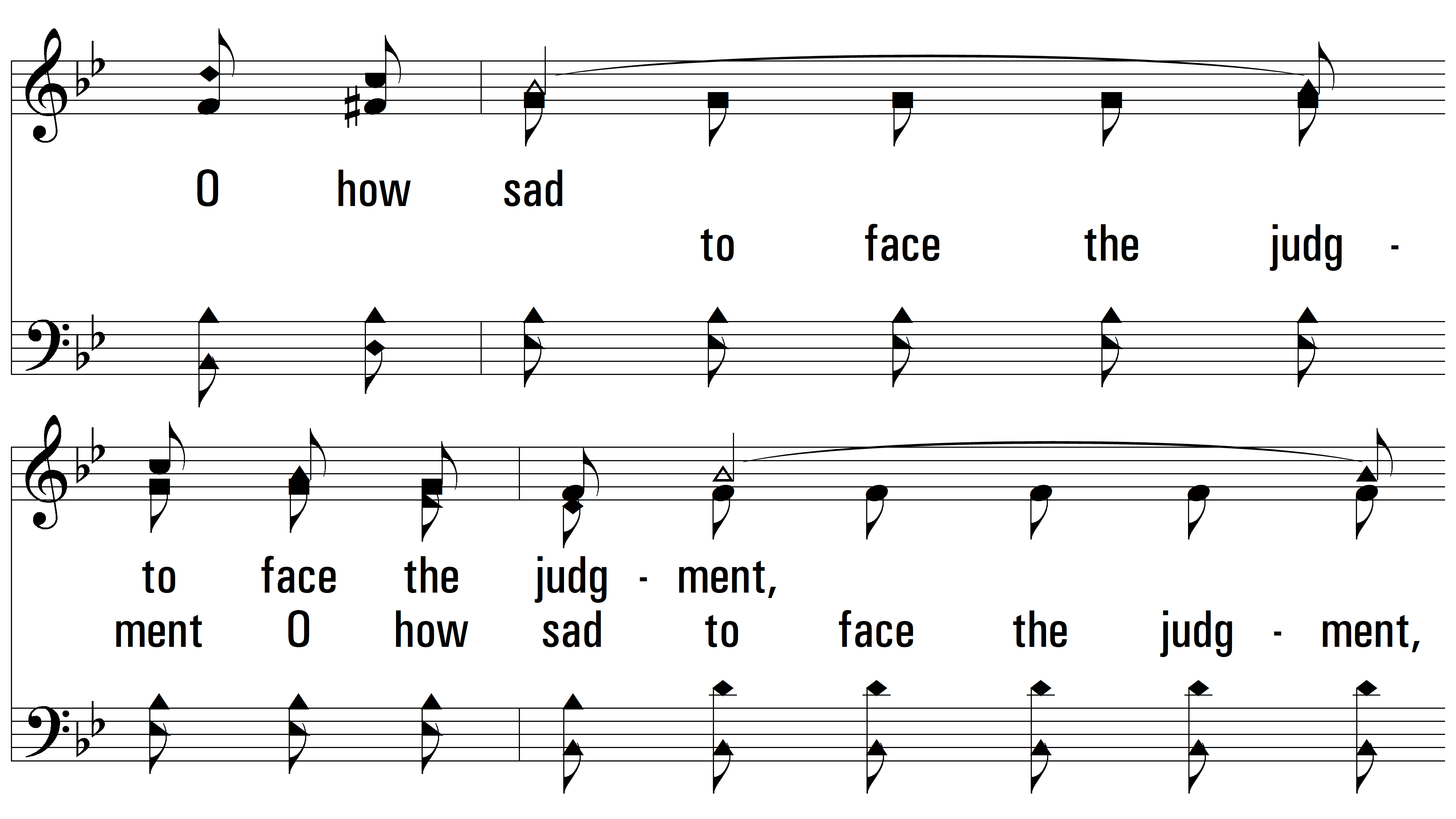 vs. 2
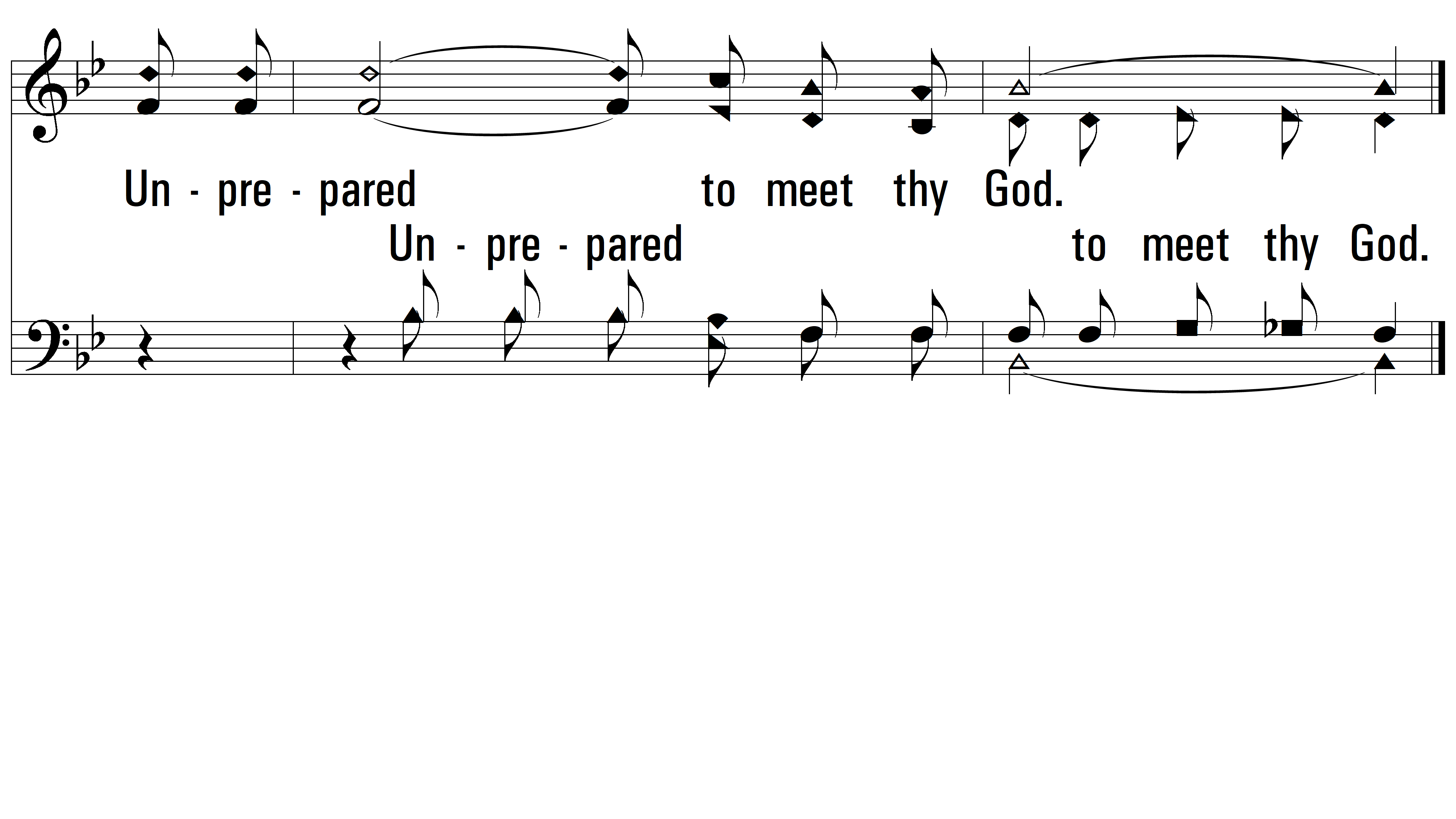 vs. 2
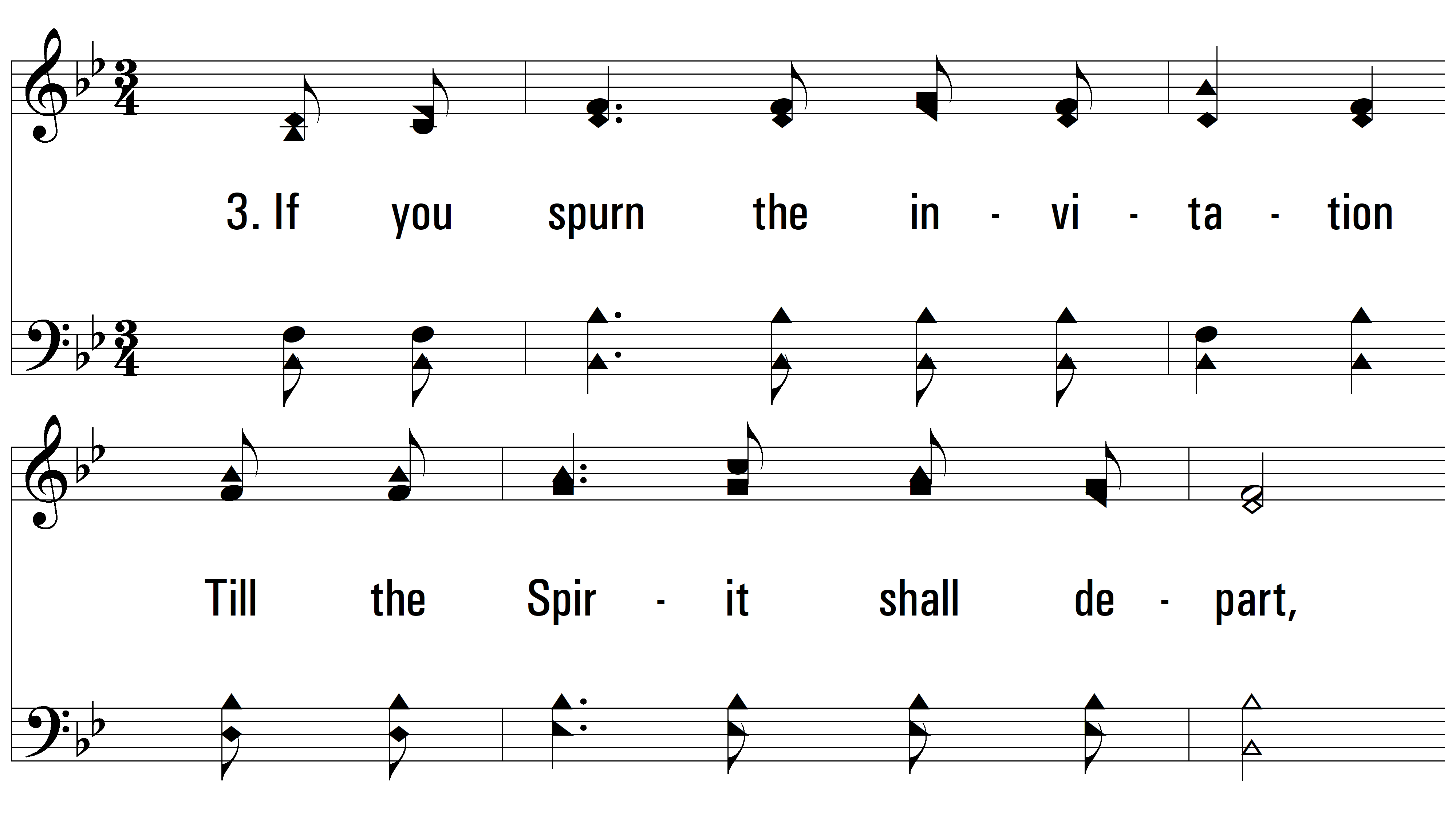 vs. 3 ~ Prepare To Meet Thy God
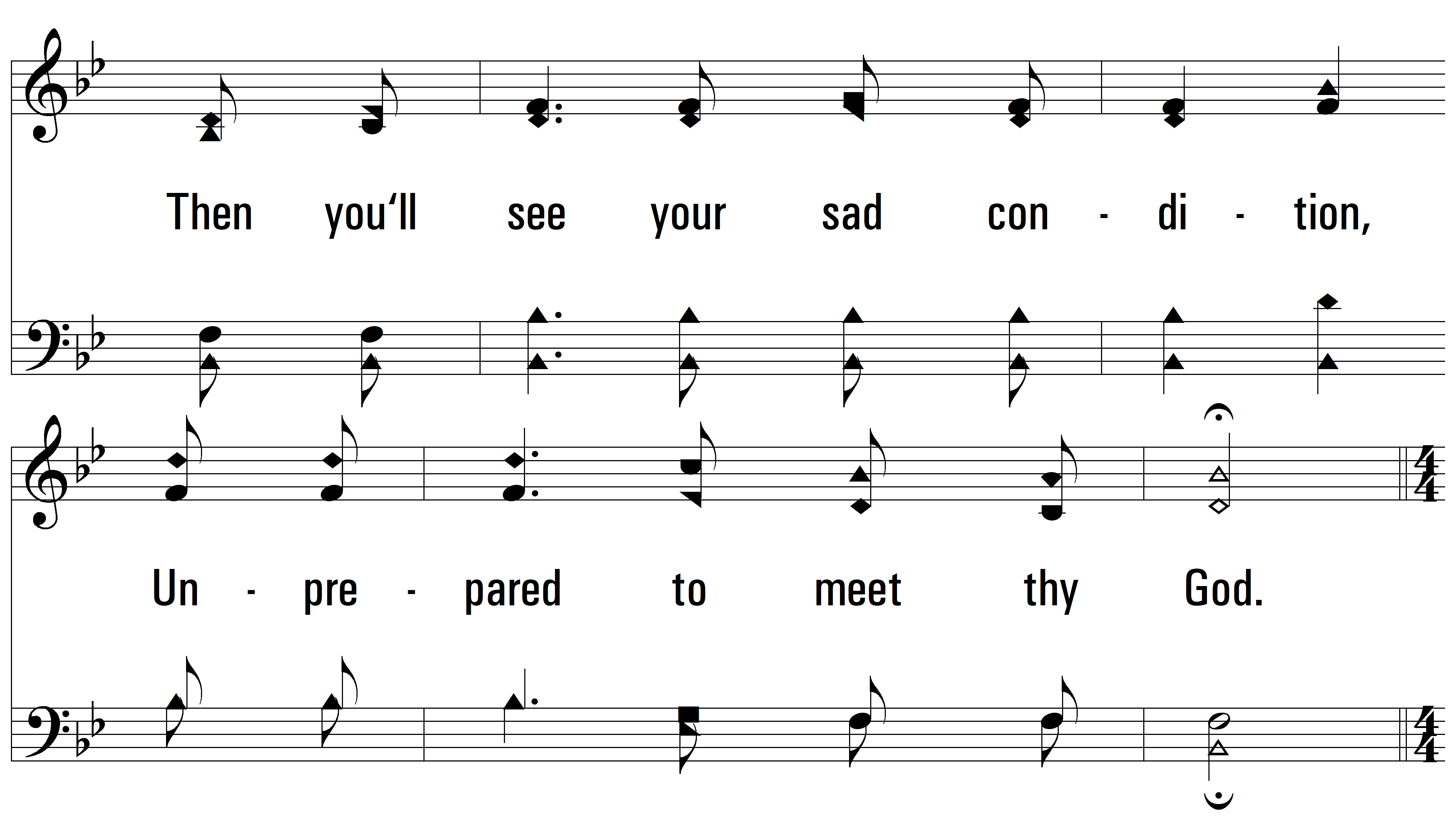 vs. 3
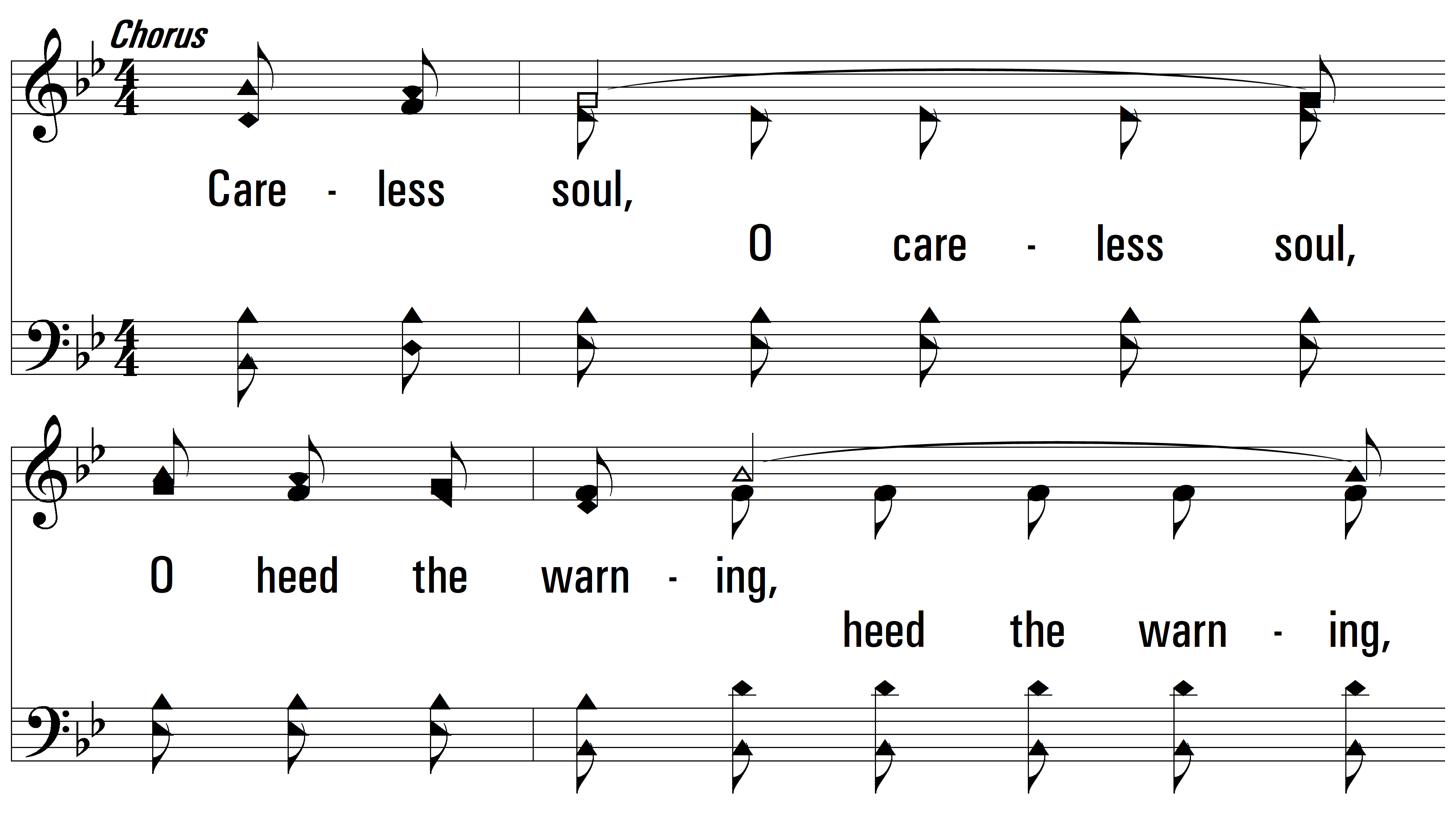 vs. 3
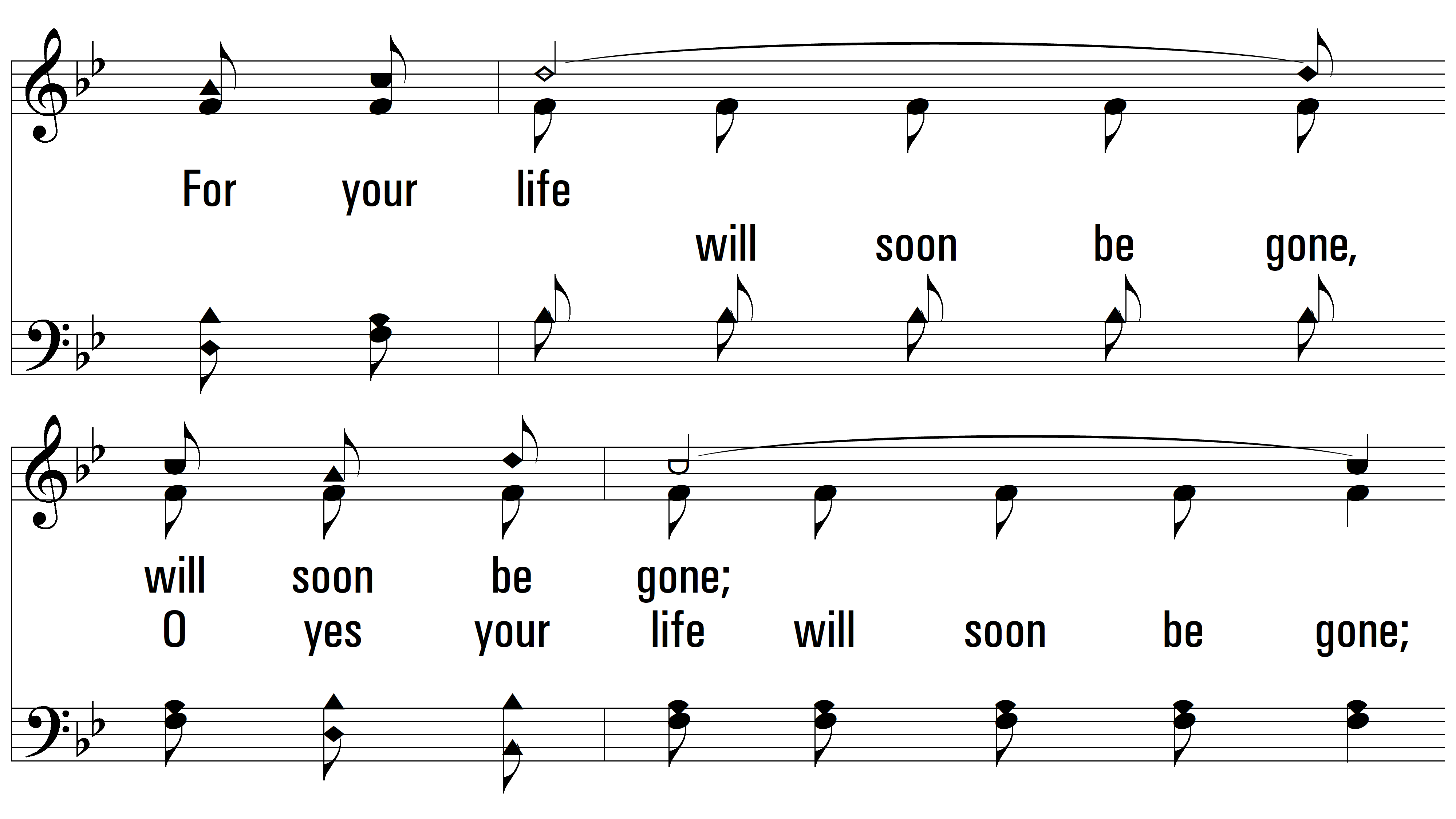 vs. 3
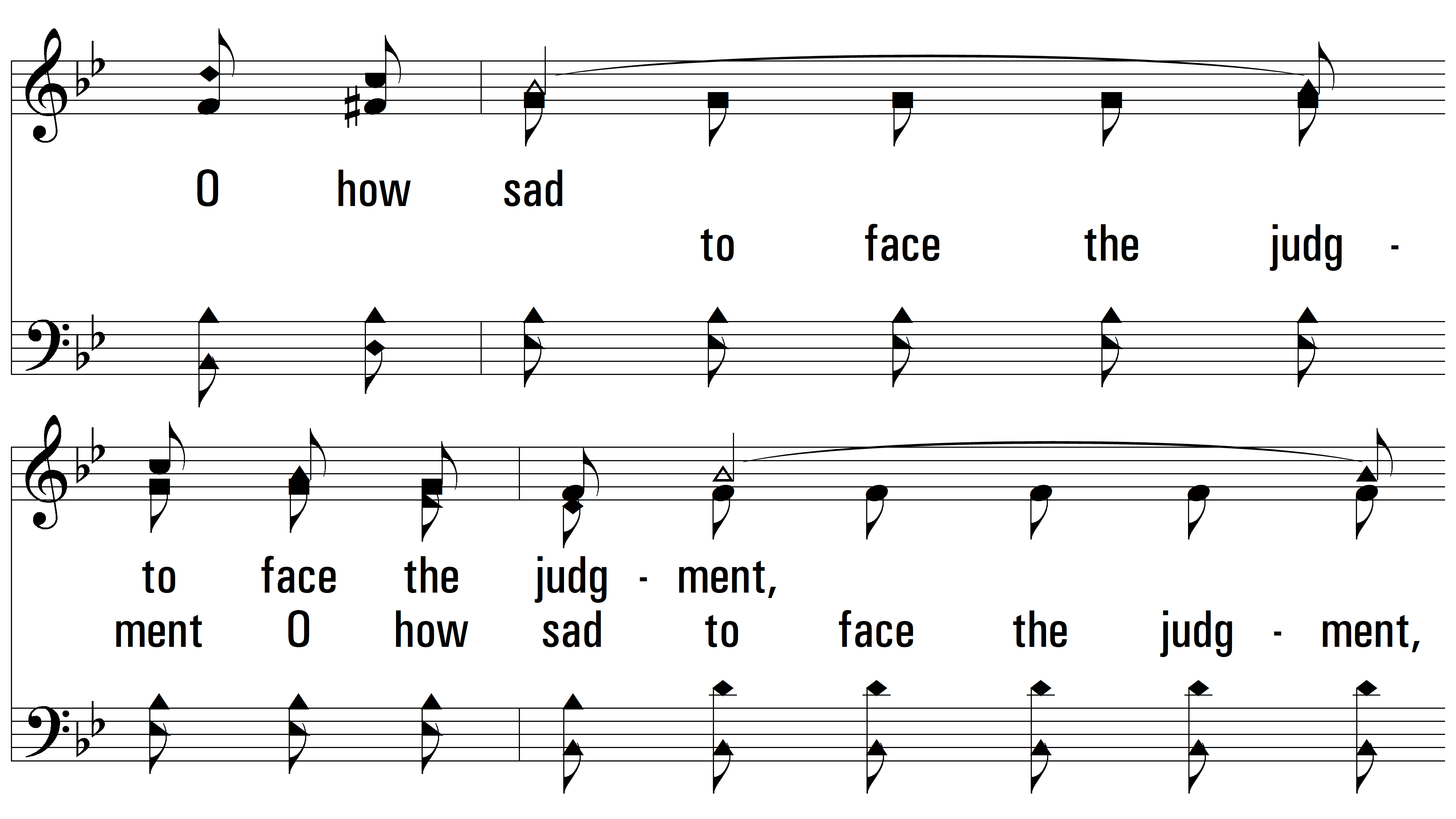 vs. 3
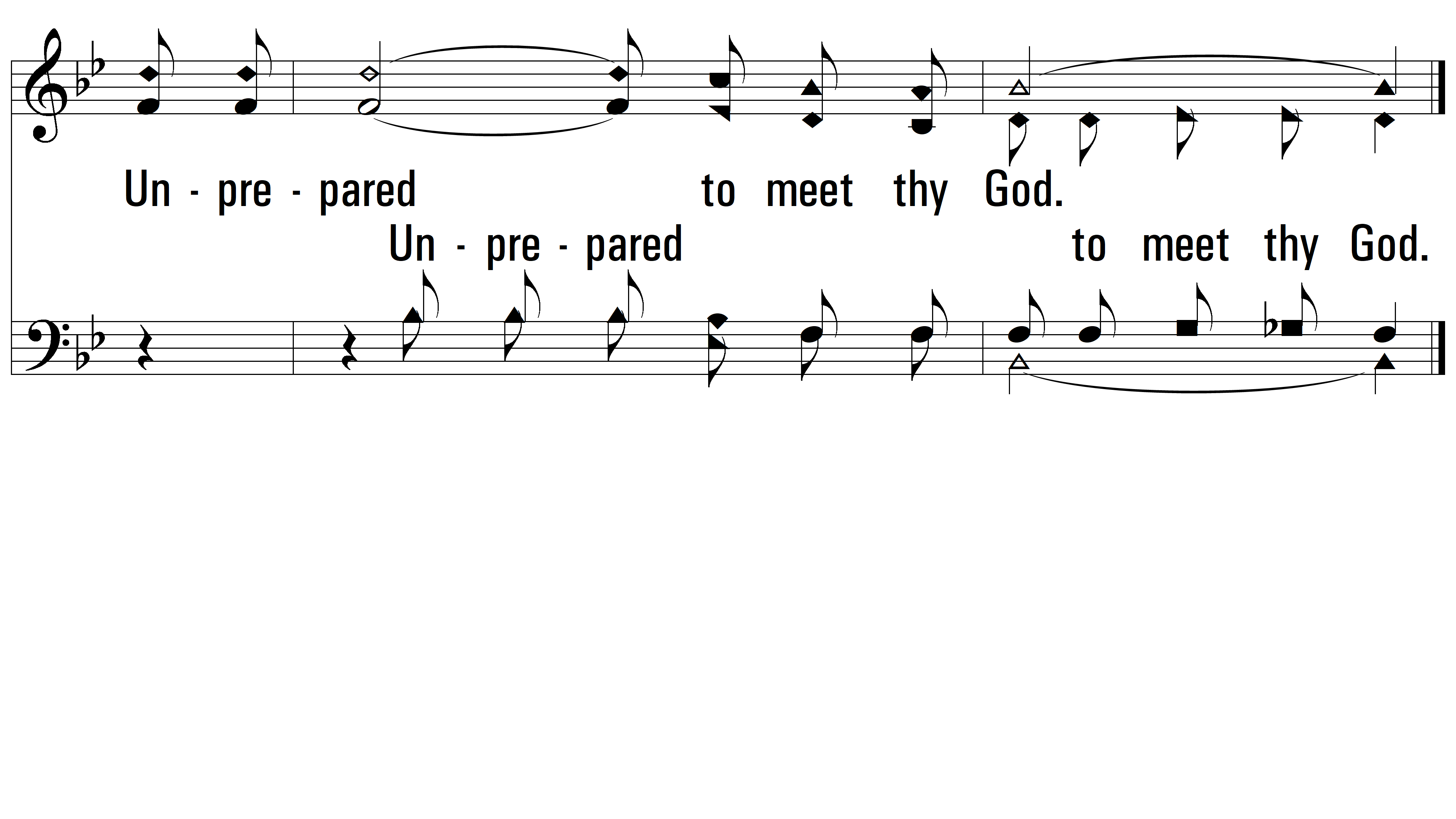 END
PDHymns.com
vs. 3